Chapter 38: Summary and Review of Named Continuous R.V.
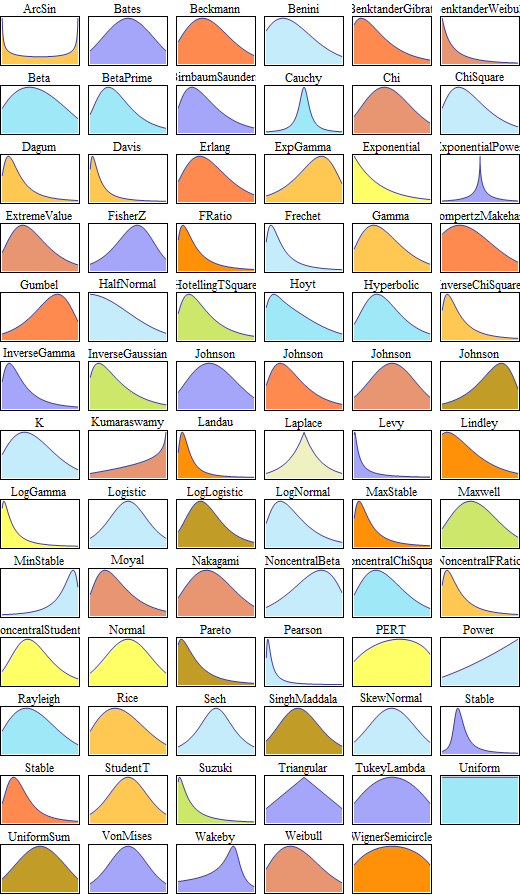 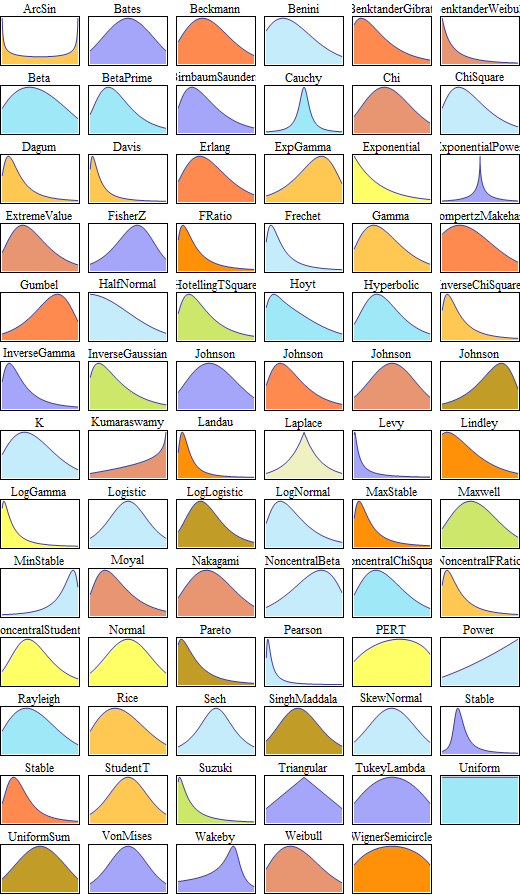 http://www.wolfram.com/mathematica/new-in-8/parametric-probability-distributions
/univariate-continuous-distributions.html
1
Summary of Continuous Distributions
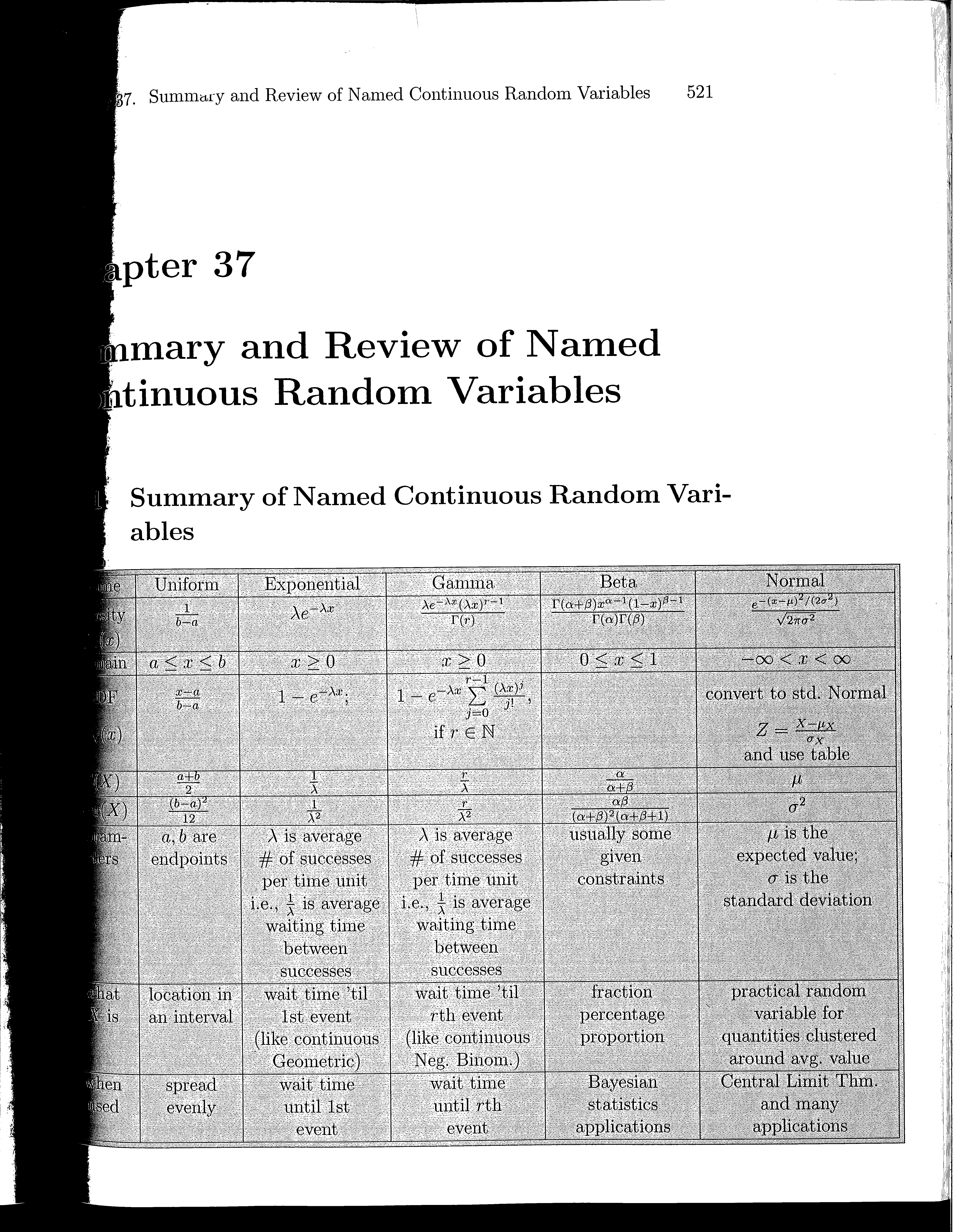 2
Summary of Continuous Distributions
3
Expected values and Variances for selected families of continuous random variables.
4